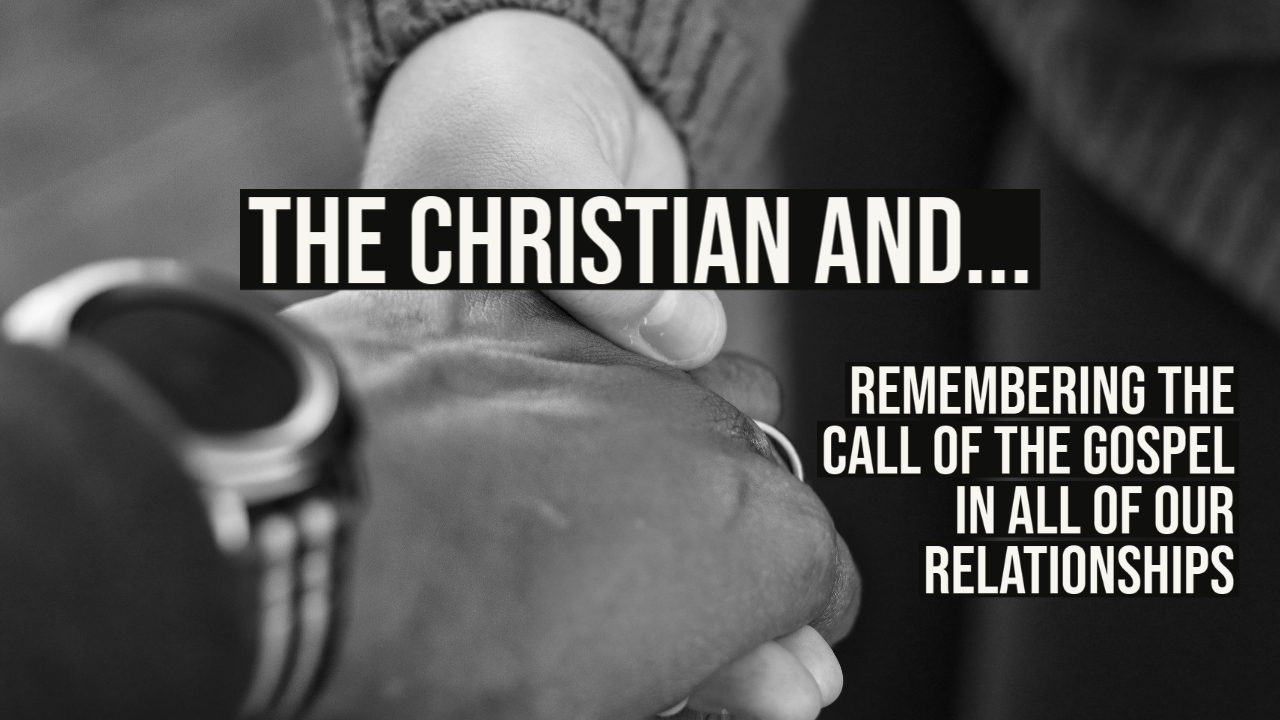 Our Relationship with Ourselves.
Our Relationship with Ourselves.

I was lost… (Ephesians 2.1-3)

…but Jesus found me. (Ephesians 2.4-10)

Am I fully trusting in my Savior or am I trusting in my own goodness?
Our Relationship with Ourselves.

I need to be a servant… (Philippians 2.1-11)

Do I seek to serve those around me or do I forget about the service Jesus showed to me?
Our Relationship with Ourselves.

… I need to be served. (1st Corinthians 12.21-26)
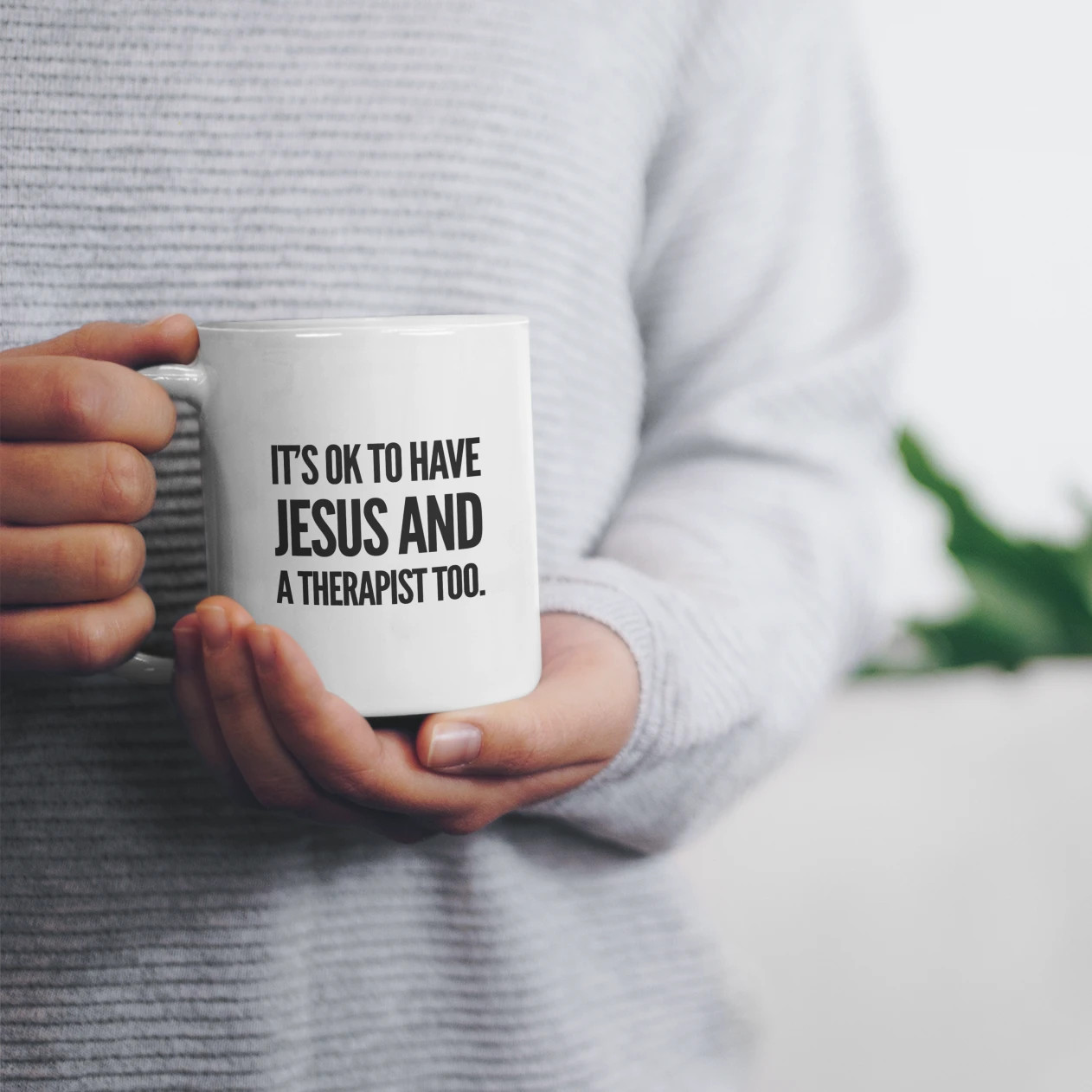 Our Relationship with Ourselves.

I have received mercy. (Hebrews 4.14-16)

Have I forgotten about God’s grace or I do I boldly speak to Jesus knowing his love for me?
Our Relationship with Ourselves.

I was lost, but Jesus found me. (Ephesians 2.1-10)
I need to be a servant, but I need to be served. (Philippians 2.1-11; 1st Corinthians 12.21-26)
I have received mercy from Jesus, my high priest. (Hebrews 4.14-16)
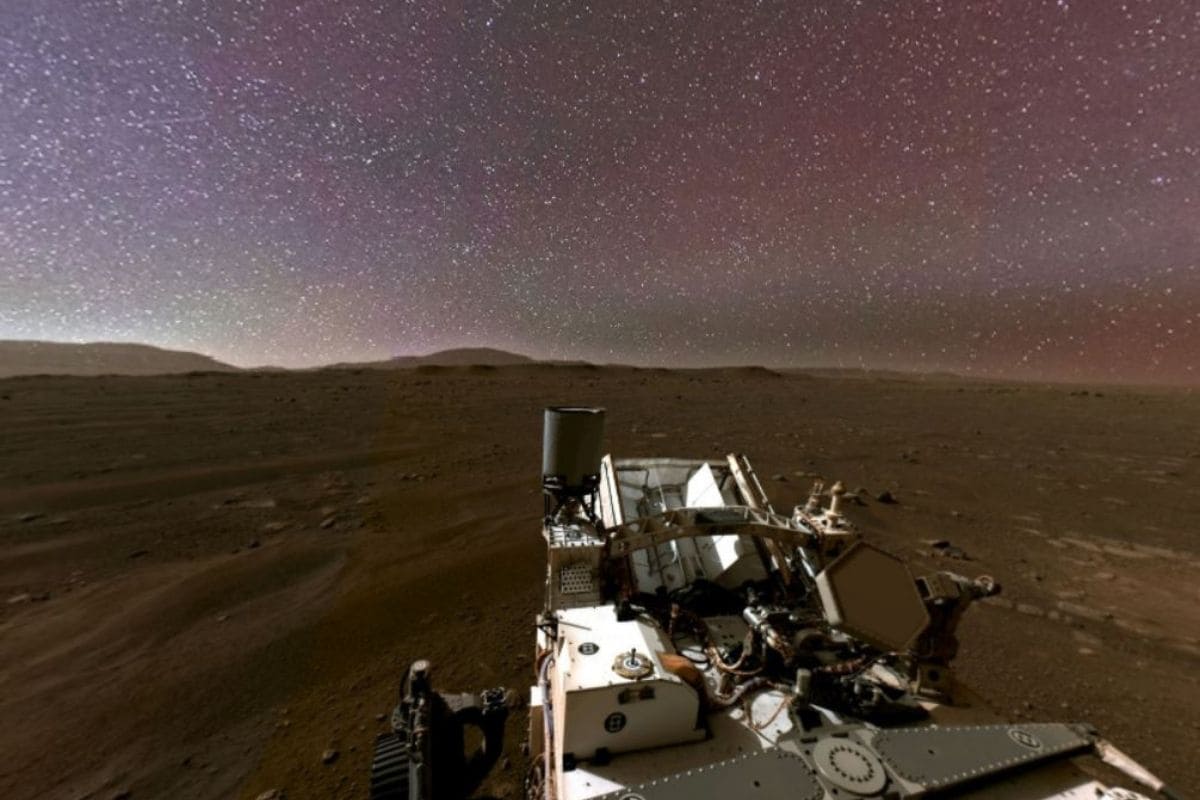